Criminological Theory
The Complexity of Control:
Travis Hirschi’s Control Theory
Introduction
Hirschi has dominated control theory for four decades

Three considerations nourish the appeal of his thinking:

Hirschi’s theories are stated parsimoniously

Hirschi is combative and thus controversial

Antagonistic to attempts to integrate theories

Because Hirschi’s theories are parsimoniously stated and make claims that other theories are wrong, they are ideal to test empirically
Introduction
Hirschi has presented “general theories”

Explain crime across types of crime and types of people

Little interest in race, class, and gender inequalities

Hirschi presented two related, but competing, theories

Social bond theory

Self-control theory
Hirschi’s First Theory:Social Bonds and Delinquency
The central premise is that delinquency arises when social bonds are weak or absent

Challenged Sutherland’s and Merton’s theories

What differentiates offenders from non-offenders are the factors that restrain people from acting on their wayward impulses

Social bonds are the social controls that regulate when crime occurs
Hirschi’s Forerunners
Certain considerations affected the way in which Hirschi set forth his proposition: 

The nature of the data available to him

Survey data 

The social disorganization theme of the Chicago school
The problem with the social disorganization theme was that it had lost a great deal of popularity

Came under intense criticism
Hirschi’s Forerunners
Hirschi was careful to avoid working explicitly out of the social disorganization tradition and to ground his position instead in the thought of other forerunners such as Durkheim and Hobbes

Concentrated on a search for the essential variables providing control through bonds to conventional society
Hirschi’s Sociological Perspective
His position was sociological in nature

Social bonds were defined as ongoing social relationships

Insisted that what seemed to be deeply rooted in internalization of social expectations actually is too superficial to guarantee conformity

Showed that Durkheim’s theory was one of the purest examples of control theory

Taken from Hobbes, conformity was based on fear
Hirschi’s Sociological Perspective
The problem of explaining deviance was a false problem based on the mistaken assumption that people are fundamentally moral as a result of internalized norms

For some men, considerations of morality are important, for others, they are not

Loss of control sets the individual free to calculate the costs of crime

Focus on the calculational component in conformity and deviation
Why Social Control Matters
Explain why people, who are all motivated to seek immediate gratification in the easiest way possible, refrain from doing so

Each potential criminal act has benefits and consequences

Hirschi assumed that people see the same benefits in crime

Thus, people are equally motivated to offend
Why Social Control Matters
Variation in the strength of social control is what explains variation in the extent to which people engage in crime

Hirschi emphasized social control

Control resides in a person’s ties to conventional society or social bonds

Thus, variation in social bonds explains variation in crime

Stronger the bond, less likely to commit crime
Why Social Control Matters
Social bonds control their attraction to illegal temptations

Social bonds only remain strong only so long as they are nourished by interaction with conventional others

Presence and strength of social bonds can explain change in offending
Why Social Control Matters
The choice of crime involves costs and benefits 

However, the benefits of crime did not vary across individuals; rather, they were easily available to everyone

The costs of crime was not mainly a matter of legal sanctions; rather, he focused on relationships
The Four Social Bonds
To explain conformity, Hirschi stressed four control variables, each of which represented a major social bond

Attachment

Commitment

Involvement

Belief
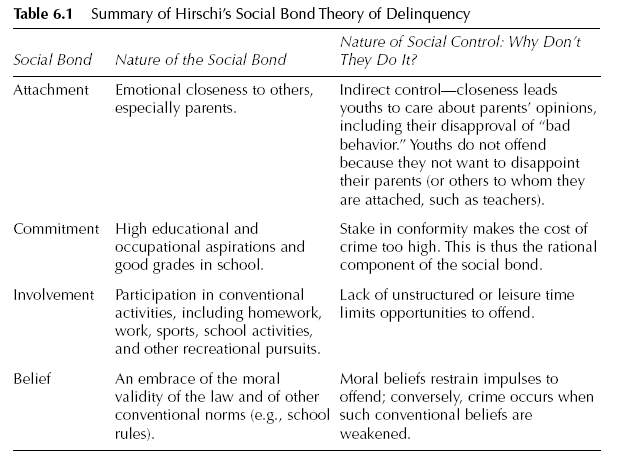 The Social Bond of Attachment
Attachment is the emotional closeness that youths have with adults, especially parents

Involves intimate communication, affectional identification with parents (wanting to be like one’s parents), and a sense that parents know what you are doing and where you are

Children do not want to disappoint parents, and parents can exercise indirect control, where the children are not in the same location as their parents (virtual supervision)
The Social Bond of Attachment
Direct control is when parents supervise children when in their presence

Children refrain from offending because their attachment makes parents psychological present
The Social Bond of Commitment
Involves youths’ stake in conformity

Because they invest so much they do not want to “blow their future” by doing something wrong

This is the rational component of the social bond

Degree to which the individual’s self-interest has been invested in a given set of activities
The Social Bond of Commitment
Must perceive the connections between deviation and reward and must value the rewards society proposes to withhold as punishment

Stance taken toward aspiration is virtually opposite to that taken in strain theories

Aspirations are viewed as constraints on delinquency

Aspirations tie individuals to the conventional social order
The Social Bond of Involvement
Denial of access to criminal opportunities makes delinquency less likely

Structured conventional activities takes away chances to offend

Idle hands are the devil’s workshop

Amount of time and energy devoted to a given set of activities
The Social Bond of Belief
Assent to certain values and norms with some degree of approval

Impressions of opinions that are highly dependent on constant social reinforcement

If degree is approbation is greater, then the individual gives eager approval to the belief and cooperates

Individuals differ in the depth and power of their beliefs and this variation is dependent on the degree of attachment to the systems representing the beliefs in question
The Social Bond of Belief
Chain of causation is this:

Attachment to parents, through concern for the approval of persons in positions of authority, to belief that the rules of society are binding on one’s conduct

Belief is seen as the extent to which adolescents embrace the moral validity of the law and other conventional normative standards
The Social Bond of Belief
Conforming kids obey the law because they respect it and see it as legitimate; delinquent kids have no belief in the moral validity of such standards

Delinquency is possible by the absence of effective beliefs that forbid delinquency
The Social Bond of Belief
Akers: Individuals offend because they are socialized to embrace criminal cultural beliefs

Hirschi: Denies positive learning is needed to commit crime and criminals do not need to learn criminal beliefs and skills because all humans are gratification-seeking beings and crime is easy to commit

People are not socialized properly into conventional beliefs
The Social Bond of Belief
People offend when their belief in the moral validity of laws or rules is weak or attenuated 

When bonds are weak, criminal conduct becomes positive

People go into crime because they fail to internalize conventional beliefs
Assessing Social Bond Theory
The existing research has been characterized by diverse and at time weak measures of the fours social bonds and by inconsistent findings

There is evidence that the presence of social bonds is inversely related to delinquency and adult crime

Social bonds are implicated in crime, but are not the sole cause of offending
Limitations of Social Bond Theory
The theory was based on the assumption that humans are naturally self-interested and thus need no special motivation to break the law

Also not likely all people are similarly motivated

Hirschi’s failure to explore how social bonds are potentially affected by the larger social forces in American society

For example, gender roles, neighborhood disorganization, enduring racial inequality, deterioration of the urban industrial economy
Limitations of Social Bond Theory
Hirschi argued social bond theory applied equally to African Americans and to Whites

Racial discrimination and unjust deprivation was not a criminogenic for minorities

However, Unnever et al., using the Richmond Youth Project data, found that perceived racial discrimination was a robust predictor of delinquent involvement whose effects rivaled those of the social bond measures
Hirschi’s Second Theory: Self-Control and Crime
Hirschi joined with Gottfredson to set forth a related but different control theory: self-control theory

The central premise is that self-control has general effects: It is the key causal factor in crime and deviance across an individual’s life and across social groups
Self-Control and Crime
Self-control, internalized early in life, determines who will fall prey to the seductions of crime and has six elements

Crime provides short-term gratification

Those who engage in crime also do in analogous behavior

Criminals do not plan their conduct

Crimes are not specialized or sophisticated 

Offenders fail in social domains

Involvement in crime appears to be stable

Those who engage in crime tend to be impulsive, insensitive, physical, risk-taking, shortsighted, and nonverbal
Self-Control and Crime
The six elements of self-control comprise a single general propensity for crime called criminality

 The problem of self control is the differnetial tendency of people to avoid criminal acts whatever the circumstances in which they find themselves

People differ in the extent to which they are vulnerable to the temptations of the moment
Self-Control and Crime
Distinguishes between crime and criminality

Crime can only occur if the opportunity exists to engage in the conduct

Crime opportunities are everywhere and basically are a constant

Crime is due to individual differences in the propensity to resist (self-control) which is a quality of the self

Not bound to external social bonds, but on how much will power they have
Self-Control and Crime
The lower level of self-control, the higher the level of crime, analogous (or deviant) behavior, and social failure

A person’s level of self-control (criminal propensity) is stable across the life course
Means social bond theory was wrong
Self-Control and Crime
Origins of self-control must occur during the early years in life

Many of the other conditions thought to be related to crime (e.g., gang membership, school failure) are the result of low self-control and their relationship to crime is spurious

Self-control was a product of direct control or how parents supervise their offspring

Low self-control is natural (we are born with it) and seek immediate gratification

To instill self-control, parents must: 1) monitor their child, 2) recognize deviant behavior, and 3) punish and correct the misconduct
Assessing Self-Control Theory
Empirical tests of Gottfredson and Hirschi’s perspective generally support the theory’s conclusion that low self-control is related to criminal involvement

Self-control is an important predictor of crime

Although self-control explains variation in criminal involvement, this does not mean that causes identified by rival theoretical models are unimportant

Attitudes and self-control have an interactive effect
Assessing Self-Control Theory
It seems unlikely that individual differences in self-control and misconduct will always remain stale across the life course

Self-control is not strongly related to all types of analogous behaviors or to all forms of crime (e.g., white-collar crime)

The origins of self-control most probably go beyond ineffective parenting (e.g., school socialization, neighborhood conditions, genetics)
What’s Missing From Self-Control Theory?
While Gottfredson and Hirschi contend that class is unimportant, their image of offenders is that of people who are social failures

Gottfredson and Hirschi remain silent on the larger structural conditions that might affect family well-being, the ability to deliver quality parenting, and the inculcation of self-control

Fallacy of autonomy
Conceptual Incompleteness of Self-Control Theory
The construct of self-control theory is not a single trait but rather involves two elements:

The capacity for self-control

The desire for self-control

Individuals may also vary in their interest in exercising self-restraint

Motivation of the desire to commit crime – focus of traditional theories

Motivation to resist the lure of offending
Conceptual Incompleteness of Self-Control Theory
Vohs and Schmeichel argue that self-control consists of two components:

Urge strength

Restraint strength

Research rejects that levels of self-control are fixed and can be seen as a trait and a process involving three stages: 1) setting goals, 2) monitoring progress toward these goals, and 3) developing the regulatory strength to reach the goals
Self-Control and Social Bonds
Hirschi based both his perspectives on the notion that the motivation to deviate was rooted in the natural human inclination to pursue immediate gratification in the easiest way possible without regard for others
Key factor was whether the controls existed to restrain them from acting on impulses
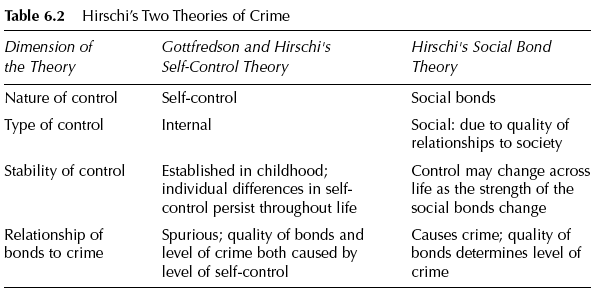 Self-Control and Social Bonds
Self-control theory is a sociological explanation in the sense that the effectiveness of early parenting is held to determine the level of self-control that children develop

Theory of stable individual differences

By contrast, social bond theories is more of a pure sociological theory

The development of social bonds is not limited to childhood, but rather, bonds are potentially formed at any age
Self-Control and Social Bonds
Self-control theory argues social bonds have no influence on criminal involvement

Spurious relationship between social bonds and crime

Self-control theory argues that children high in self-control are more likely to be attached to parents and to avoid delinquency

Attachment and delinquency are related only because both are caused by a third underlying factor- self-control
Self-Control and Social Bonds
Hirschi changed his mind over the years

He once thought that social bonds were the main determinant of crime

Later, he and Gottfredson came to believe that social bonds were merely a manifestation of a person’s level of self-control, and thus had no independent causal relationship to criminal behavior
Hirschi’s Revised Social Control Theory
Hirschi reject the instability thesis and asserts that social bonds are stable

The source and strength of bonds is almost exclusively within the person displaying them

Thus, social bond and self-control theory are the same thing
Hirschi’s Revised Social Control Theory
Also rejected self-control theory being transformed into a psychological trait explanation of crime

Hirschi meant to retain the idea of people as rational actors

Reasserted the actor and agency back into the crime equation

Self-control is the tendency to consider the full range of potential costs of a particular act; people refrain because they are able to see the consequences of their behavior

Social bonds are the costs they weigh
Limitations of Hirschi’s Revised Social Control Theory
Two major shortcomings:

No clear explanation of the origins of social bonds

Simply asserts that social bonds are stable and thus the same as self-control
The Complexity of Control
Recent perspectives have illuminated that social control is a complex phenomenon that may have differential effects depending on its quality, its magnitude, and the context in which it is applied
Hagan’s Power-Control Theory
Gender and Delinquency

Delinquency likely when a person has a preference for taking risks and this is established by the nature of parenting

For Hagan, the critical issue is how the balance of power between parents affects the nature of parenting, and in turn, risk preferences and crime

Power relations between husbands and wives shape how children are controlled
Hagan’s Power-Control Theory
Gender and Delinquency

Hagan contended that in patriarchal families, parents exercise greater control over female children than over male children

The result is that boys have stronger preferences for risk taking that, in turn, increase their involvement in delinquency

Daughters socialized to be feminine and value domesticity; sons encouraged to develop boldness
Hagan’s Power-Control Theory
Gender and Delinquency

In egalitarian families, parents supervise female and male children more similarly

The result is that daughters’ and sons’ risk preferences become more alike, and therefore, their rate of involvement in delinquency converges
Assessing Power-Control Theory
The perspective is amassing a fair amount of empirical support as a useful theory of delinquency

The theory advances criminological thinking by illuminating the need to consider how gender-based power relations in society influence parental control and ultimately, delinquent involvement
Limitations of Power-Control Theory
The principle limitation is that it remains largely silent on how other structural conditions affect the nature and effectiveness of parenting	

The intersection between class and gender

The perspective originally was developed more as an explanation of “common” delinquent behavior than as an explanation of chronic offending
Most studies have not tested the theory versus competing theories
Tittle’s Control Balance Theory
People are not only objects of control but also agents of control

Each person has a certain amount of control that he or she is under and a certain amount of control that he or she exerts

Balanced control: Results in conformity

Control deficit: 

Control surplus
Tittle’s Control Balance Theory
The amount of control to which an individual is subject, relative to the amount of control he or she can exercise, determines the probability of deviance occurring as well as the type of deviance likely to occur

This is the control ratio

Tittle’s theory begins by exploring why individuals become predisposed to develop a motivation to deviate
Tittle’s Control Balance Theory
Explores why individuals become predisposed to develop a motivation to deviate

Convergence of autonomy, goal blockage, and control imbalance fosters a state of readiness to experience a motivation for deviant behavior

Predisposition can develop into a clear deviant motivation when two conditions transpire:

The person must become aware of his control imbalance and realize that deviant behavior can change that imbalance

The person must be provoked to experience a negative emotion
Tittle’s Control Balance Theory
Once deviant motivation has emerged, deviant behavior still might not occur

The person must have the opportunity to engage in a given act

Constraints must also be overcome

Situational risks, individual’s moral inhibition, level of self-control, or social bonds
Tittle’s Control Balance Theory
Tittle proposed a continuum of deviance

Middle of the continuum: Conformity

Left side of the continuum (control deficit): Repression

Submission: Extreme

Defiance: Moderate

Predation: Marginal 

Right side of the continuum (control surplus): Autonomy

Decadence: Maximum 

Plunder: Medium

Exploitation: Minimum
Tittle’s Control Balance Theory
More recently, Tittle has replaced his typology of deviance with a continuum along which deviant acts, including crime could be placed
Any deviant act can be rated as to its degree of control balance desirability, which involves two factors:

Deviant acts vary in their likely long-range effectiveness in altering a person’s control imbalance 

Deviant acts vary in the degree to which committing them requires that a person is directly involved with a victim or an object is affected by the deviance
Tittle’s Control Balance Theory
Argued that crime can be due to either the breakdown or lack of control or too much control

Crime can function to restore a sense of control is consistent with other theories that emphasize the role of criminal behavior in resolving problems
Limitations of Control Balance Theory
It seems nearly impossible to measure the control balance desirability would be for the endless acts that are seen as being deviant

Tittle’s emphasis on autonomy as the wellspring of human motivation seems unnecessarily limited

Tittle relegated the main causal variables from other theories to the secondary role of constraints or contingencies
Colvin’s Differential Coercion Theory
Coercion in the means of production is reproduced in other settings (e.g., family, politics)

Colvin specifies the mechanisms through which coercion leads to crime
Colvin’s Differential Coercion Theory
People are exposed to varying levels of coercion

Chronic criminals are made

They emerge from a developmental process that is punctuated by recurring erratic episodes of coercion

Become both the recipients and the perpetrators of coercion
Colvin’s Differential Coercion Theory
Interpersonal coercion: The threat of force and intimidation aimed at creating compliance through fear

Impersonal coercion: Pressure arising from structural arrangements and circumstances that seem beyond individual control

These two forms of coercion often intersect
Colvin’s Differential Coercion Theory
People vary in the extent to which they are exposed to coercion

Controls aimed at securing compliance vary along two dimensions:

Controls may be coercive or non-coercive

Controls may be applied in a way that is either consistent or erratic

Control exercised in a coercive and erratic fashion produces chronic criminality
Colvin’s Differential Coercion Theory
Coercive ideation: People have a worldview that coercion can best be overcome by acting coercively in return

Indicated that the causes of chronic criminality are both intergenerational and developmental

The process begins with parents who come from coercive backgrounds
Assessing Differential Coercion Theory
Evidence supporting the various links on Colvin’s causal model

Exposure to coercive environments increased self-reported delinquency and that these effects were mediated by social-psychological deficits

Coercive prison environments increase recidivism

However, more empirical tests of this perspective are needed
Cullen’s Social Support Theory
Formulated as a rejection of control perspectives 

Social support is woven into the fabric of social system

Theorize about how the good things in society might lessen the risk of crime

Middle-range theory
Cullen’s Social Support Theory
Social support is the provision of assistance to another person

It is divided into two types:

Instrumental – giving someone the resources needed to reach a goal

Expressive – involves boosting self-esteem after a failure, listening to a friend, or hugging someone

Can be objective, subjective, informal or formal, and exist at the macro and micro levels
Cullen’s Social Support Theory
Three core assertions:

Social support reduces crime

Social support makes control more effective

Social support reduces crime by increasing prosocial and decreasing antisocial influences

Contributes to the healthy development of infants and children, is a conduit for prosocial learning, builds social bonds that tie people to the conventional order, insulates against strain, reduces the stigmatizing effect of criminal labeling, and fosters government social welfare policies, cultural values, and community integration
Assessing Social Support Theory
Research shows a lack of social support is related to negative health and behavioral outcomes

Majority of research shows social support is inversely related with crime rates

Future research needs to probe into the diverse ways that social support is implicated in crime causation
The Consequences of Theory: Policy Implications
Control theory has suggested that regulation of the individual must come through policies fostering integration into the social order rather than through policies of isolation and punishment

Early intervention programs

Parenting

School programs

Re-entry movement
The Consequences of Theory: Policy Implications
For control theory, the systems that are to accomplish the regulation of the individuals at risk for crime and delinquency through their integration almost always are systems defined in conventional middle-class terms
Conclusion
Instructive to note that the control theories that focus on explaining juvenile delinquency tend to locate control influences primarily in the family and secondarily in the school and that those theories that focus on adult crime tend to put greater emphasis on inner factors such as self-concept and self-control